美洲华语第四册
单元故事二(简)
摘苹果
请善加利用美洲华语创作天地之故事影片
http://blog.huayuworld.org/meizhouworld
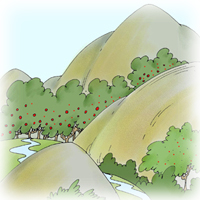 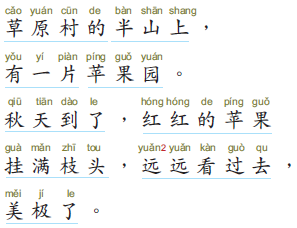 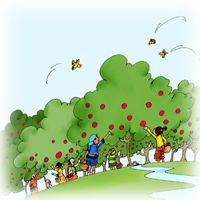 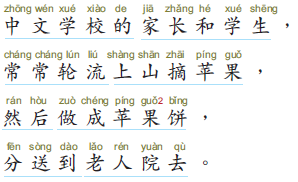 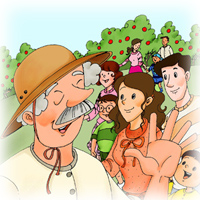 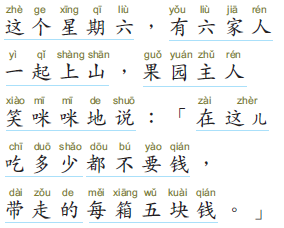 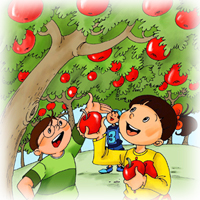 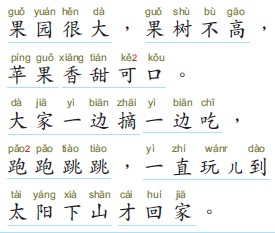 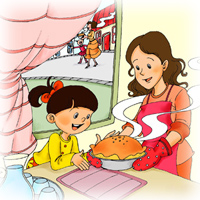 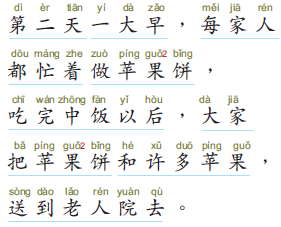 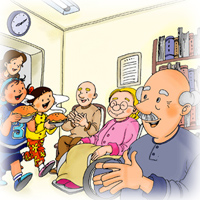 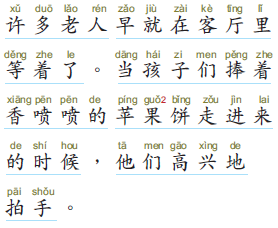 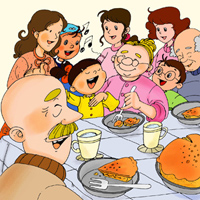 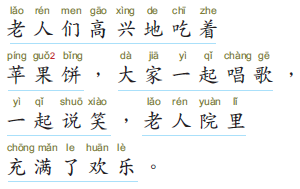 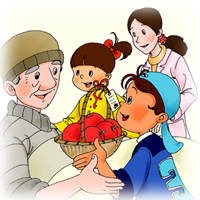 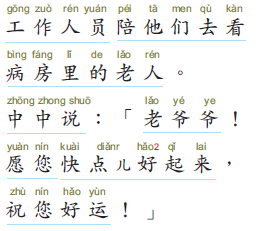 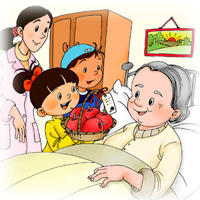 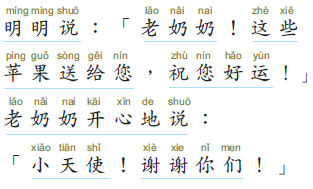 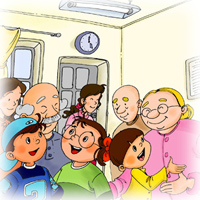 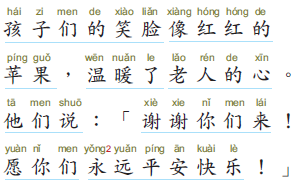 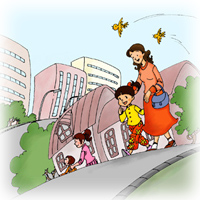 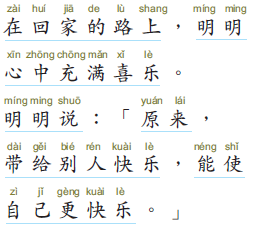